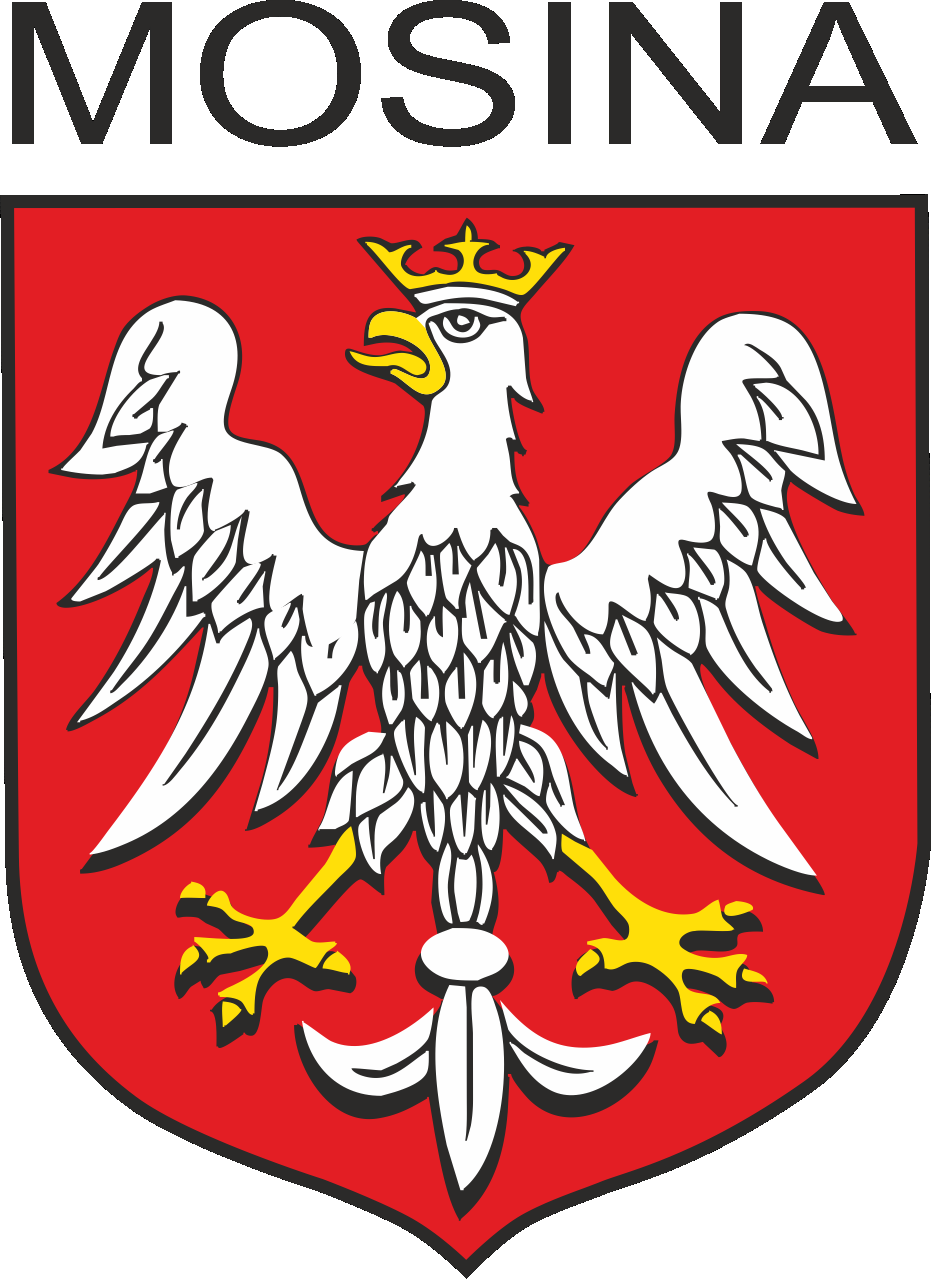 DZIAŁANIA GMINY MOSINANA RZECZ POPRAWY JAKOŚCI POWIETRZA
REFERAT OCHRONY ŚRODOWISKA, ROLNICTWA I LEŚNICTWA UM W MOSINIE – 4.08.2021 R.
WDROŻONE ROZWIĄZANIA W OSTATNICH LATACH
	Stan powietrza budzi coraz większe zainteresowanie mieszkańców, a źródłem niezadowolenia pozostaje jego nadmierne zanieczyszczenie generowane przez tzw. niską emisję, w szczególności ze źródeł ciepła w budynkach mieszkalnych.
 	Z myślą o poprawie jakości powietrza i zmniejszeniu emisji gazów cieplarnianych tj. pyłów i innych zanieczyszczeń do atmosfery poprzez wymianę źródeł ciepła i poprawę efektywności energetycznej budynków mieszkalnych jednorodzinnych uruchomiono prawne interwencje publiczne poprzez dotacje. 
 Obecnie istnieją 2 możliwości uzyskania dofinansowania na likwidację źródeł ogrzewania, z których mogą skorzystać mieszkańcy Gminy Mosina:
program „Czyste Powietrze” (Wojewódzkiego Funduszu Ochrony Środowiska i Gospodarki Wodnej w Poznaniu),
wsparcie Gminy Mosina.

Do dnia 28 lutego 2021 r.  trwał nabór wniosków w ramach wsparcie Powiatu Poznańskiego.
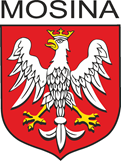 REFERAT OCHRONY ŚRODOWISKA, ROLNICTWA I LEŚNICTWA UM W MOSINIE
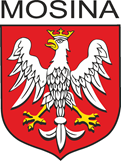 DOFINANSOWANIE Z POWIATU POZNAŃSKIEGO
termin składania dokumentów: od 8 do 28 lutego 2021 roku, 
refundacja kosztów kwalifikowanych poniesionych po podpisaniu umowy o udzielenie dotacji,
przedmiot dotacji: zamiany na terenie powiatu poznańskiego kotła opalanego paliwem stałym na ogrzewanie proekologiczne,
dla kogo: właściciele lub współwłaściciele (także wspólnoty mieszkaniowe) lokali: osoby fizyczne, osoby prawne, przedsiębiorcy (w tym także prowadzący działalność rolniczą),
wniosek składany bezpośrednio w Starostwie Powiatowym w Poznaniu lub przesłany za pomocą poczty tradycyjnej,
brak kryterium dochodowego; o uzyskaniu dofinansowania decydowała kolejność zgłoszeń,
wysokość dotacji: do 80% zgłoszonych we wniosku kosztów kwalifikowanych (netto), nie więcej niż 7 tysięcy złotych na lokal, natomiast w przypadku wnioskującej wspólnoty mieszkaniowej 14 tysięcy złotych,
rozliczenie dotacji maksymalny termin do 31 października 2021 roku.
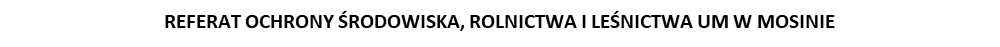 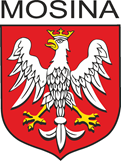 DOFINANSOWANIE Z PROGRAMU „CZYSTE POWIETRZE” OBSŁUGIWANEGO PRZEZ WOJEWÓDZKI FUNDUSZU OCHRONY ŚRODOWISKA I GOSPODARKI WODNEJ  W POZNANIU
termin składania dokumentów: od 12 lipca 2019 roku do końca roku 2027,
data zakończenia programu: 2029 rok,
refundacja kosztów kwalifikowanych poniesionych przed i po podpisaniu umowy, maksymalnie 6 miesięcy przed złożeniem wniosku,
przedmiot dotacji: zamiana kotła opalanego paliwem stałym na ogrzewanie proekologiczne oraz na:
mikro instalację fotowoltaiczną,
ocieplenie przegród budowlanych,
wymianę stolarki okiennej oraz drzwiowej.
dla kogo: właściciele lub współwłaściciele budynku mieszkalnego jednorodzinnego lub wydzielonego w takim budynku lokalu mieszkalnego z wyodrębnioną księgą wieczystą: osoby fizyczne, osoby prowadzące działalność gospodarczą oraz rolniczą,
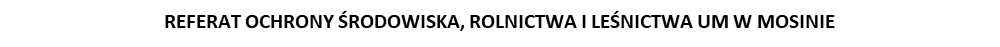 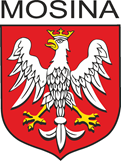 wypełnienie wniosku:
poprzez serwis „gov.pl.
Wnioskodawca wypełnia wniosek na stronie wskazanej w tym serwisie (www.gov.pl/web/gov/skorzystaj-z-programu-czyste-powietrze) i podpisuje kwalifikowanym podpisem elektronicznym albo podpisem zaufanym oraz przesyła go za pośrednictwem wskazanego serwisu do właściwego WFOŚiGW na wyznaczoną skrzynkę podawczą ePUAP. W tym przypadku konieczne jest załączenie załączników do wniosku w formie elektronicznej (skany z wymaganymi podpisami).
poprzez aplikację internetową, tj. Portal Beneficjenta dostępny na stronie internetowej właściwego WFOŚiGW. 
Dla tych, którzy nie mają profilu zaufanego, nadal funkcjonuje dotychczasowa ścieżka. Przy tej opcji należy zalogować się na Portalu Beneficjenta dostępnym na stronie internetowej właściwego wojewódzkiego funduszu ochrony środowiska i gospodarki wodnej, https://portalbeneficjenta.wfosgw.poznan.pl/. Należy wypełnić wniosek, który po wydrukowaniu i podpisaniu, wraz z załącznikami, trzeba dostarczyć w wersji papierowej do WFOŚiGW lub gminy.
w wersji papierowej w przypadku osób starszych oraz braku możliwości użycia wersji elektronicznej formularza wniosku. Po wypełnieniu i podpisaniu, wniosek wraz z załącznikami należy dostarczyć w wersji papierowej do WFOŚiGW lub gminy.
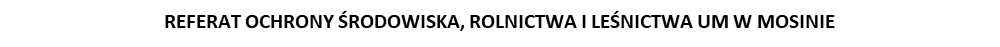 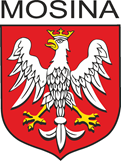 2 poziomy dofinasowania:
podstawowy poziom dofinansowania: dla osób, których roczny dochód nie przekracza 100 000 zł,
podwyższony poziom dofinansowania: dla osób, których przeciętny średni miesięczny dochód na osobę w gospodarstwie domowym nie przekracza:
1564 zł – w gospodarstwie wieloosobowym,
2189 zł – w gospodarstwie jednoosobowym. 
	W przypadku prowadzenia działalności gospodarczej, roczny przychód beneficjenta uprawnionego do podwyższonego poziomu dofinansowania, z tytułu prowadzenia pozarolniczej działalności gospodarczej za rok kalendarzowy, za który ustalony został przeciętny miesięczny dochód wskazany w zaświadczeniu, nie przekracza trzydziestokrotności kwoty minimalnego wynagrodzenia za pracę określonego w rozporządzeniu Rady Ministrów obowiązującym w grudniu roku poprzedzającego rok złożenia wniosku o dofinansowanie. 
	Osoba, która chce skorzystać z podwyższonego poziom dofinansowania, powinna uzyskać do dnia złożenia wniosku z Ośrodka Pomocy Społecznej w Mosinie  zaświadczenie o wysokości przeciętnego miesięcznego dochodu przypadającego    na jednego członka gospodarstwa domowego.
Link do wzoru ww. zaświadczenia: https://isap.sejm.gov.pl/isap.nsf/download.xsp/WDU20200001713/O/D20201713.pdf
	
	Dotacja całkowita może wynosić do 30 000 zł dla podstawowego poziomu dofinansowania i 37 000 zł dla podwyższonego poziomu dofinansowania. 

rozliczenie dotacji: maksymalny termin do końca 2027 roku,
kontakt w sprawie dotacji: 22 3404 080, 570 – 322 – 250.
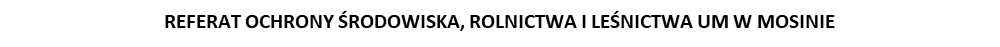 WYSOKOŚĆ DOTACJI
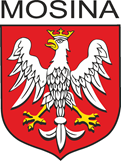 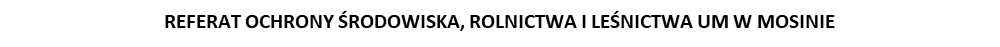 ZMIANY W PROGRAMIE „CZYSTE POWIETRZE OD DNIA 1.07.2021 R.

zakup i montaż kotła na węgiel w ramach programu „Czyste Powietrze” możliwy tylko do 31 grudnia 2021 r.,
od 1 stycznia 2022 r. nie będzie dotacji na kotły węglowe,
zwiększono obecne progi dochodowe uprawniające do podwyższonego poziomu dofinansowania, czyli do uzyskania  do 37 tys. zł bezzwrotnej dotacji.
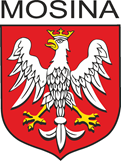 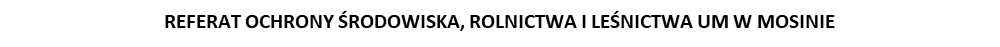 WYCOFANIE DOTACJI NA KOTŁY WĘGLOWE

Okres przejściowy do końca roku 2021 związany jest z tym, że program dopuszcza rozpoczęcie przedsięwzięcia             do 6 miesięcy przed datą złożenia wniosku o dofinansowanie. Wszyscy, którzy złożą wniosek o dofinansowanie, zakupią i zamontują kocioł na węgiel do 31 grudnia 2021 r. będą mieli ten koszt zakwalifikowany do dotacji.
Kotły na węgiel będą dofinansowane pod warunkiem:
złożenia wniosku o dofinansowanie obejmującego kocioł na węgiel do 31 grudnia 2021 r.,
zakupu kotła na węgiel do 31 grudnia 2021 r.,
wystawienia faktury za kocioł i montaż do 31 grudnia 2021 r.
Powyższy warunek nie dotyczy wniosków złożonych przed datą wejścia w życie zmian w programie, tj. od 1 lipca 202 r.

Uzasadnienie wprowadzenia zmian:
Wytyczne Komisji Europejskiej,
Zapisy Krajowego Planu Odbudowy oraz Polskiego Ładu,
Obowiązujące uchwały antysmogowe w poszczególnych województwach, które nakazują wymianę starych kotłów węglowych i ograniczają możliwość stosowania paliwa stałego – węgla.
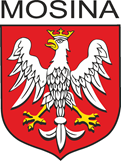 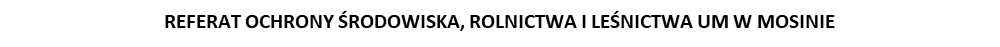 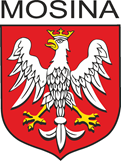 PODWYŻSZENIE PROGÓW DOCHODOWYCH W DRUGIEJ CZĘŚCI PROGRAMU (PODWYŻSZONY POZIOM DOFINANSOWANIA)
Zmiana ma na celu ujednolicenie progów dochodowych programów „Czyste Powietrze”i „Stop Smog”, dzięki czemu więcej osób skorzysta z podwyższonego poziomu dofinansowania w „Czystym Powietrzu”, czyli do 37 tys. zł. 
Dla gospodarstw jednoosobowych próg dochodowy wzrośnie do 175 proc. najniższej emerytury, czyli              do 2 189,04 zł (o ok. 229 zł wyżej niż poprzednio). 
Dla gospodarstw wieloosobowych próg dochodowy będzie ustalony na poziomie 125 proc. najniższej emerytury na osobę, czyli do 1 563,60 zł (o ok. 164 zł więcej niż poprzednio).
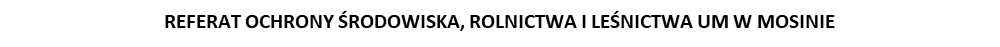 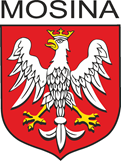 DOTACJA NA CZĘŚCIOWĄ SPŁATĘ KAPITAŁU KREDYTU BANKOWEGO 
W PROGRAMIE CZYSTE POWIETRZE

Od dnia 06.07.2021 r. rozpoczęty został nabór ciągły wniosków o dofinansowanie dla formy dofinansowania jaką jest dotacja na częściową spłatę kapitału kredytu bankowego w oparciu o:
Program priorytetowy „Czyste Powietrze” (dalej: Program),
Regulamin naboru wniosków o dofinansowanie przedsięwzięć w formie dotacji na częściową spłatę kapitału kredytu   w ramach programu priorytetowego „Czyste Powietrze”,
wzór formularza wniosku o dofinansowanie w formie dotacji na częściową spłatę kapitału kredytu w ramach programu priorytetowego „Czyste Powietrze”.
Dotacją na częściową spłatę kapitału kredytu bankowego objęte będą przedsięwzięcia polegające na wymianie nieefektywnych źródeł ciepła na paliwo stałe i poprawie efektywności energetycznej w budynkach mieszkalnych jednorodzinnych lub w wydzielonych w tych budynkach lokalach mieszkalnych                           z wyodrębnioną księgą wieczystą.
Więcej informacji o Programie, w tym osobach uprawnionych do składania wniosków, rodzajach przedsięwzięć                   i poziomach dofinansowania, a także kryteriach wyboru przedsięwzięć i warunkach dofinansowania, można uzyskać       na Portalu Beneficjenta https://portalbeneficjenta.wfosgw.poznan.pl/ [3] oraz na stronie: https://czystepowietrze.gov.pl/ [4].
Uwaga: Nabór nie dotyczy budynków wielorodzinnych oraz budynków nowobudowanych.
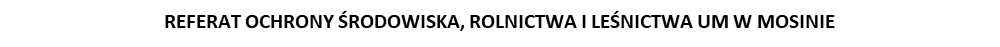 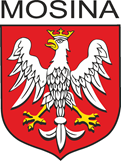 Gdzie składać wnioski:
Wnioski o dofinansowanie w formie dotacji na częściową spłatę kapitału kredytu bankowego, w ramach Programu będzie można złożyć wyłącznie w bankach które przystąpiły do jego wdrażania.
Lista banków udzielających kredytu objętego dofinansowaniem w ramach Programu opublikowana jest na stronie internetowej https://czystepowietrze.gov.pl oraz na stronie internetowej WFOŚiGW https://www.wfosgw.poznan.pl/ i będzie podlegała bieżącej aktualizacji.

Banki udzielają informacji o Programie oraz na podstawie danych przekazanych przez wnioskodawców, wypełniają wnioski o dotację na częściową spłatę kapitału udzielonego przez siebie kredytu.
Wnioski o dofinansowanie w formie dotacji na częściową spłatę kapitału kredytu przyjmowane w bankach przekazywane są do WFOŚiGW zgodnie z lokalizacją budynku/lokalu mieszkalnego objętego wnioskiem w celu ich rozpatrzenia oraz podjęcia decyzji o dofinansowaniu.
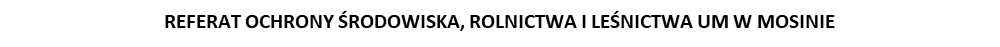 Najważniejsze warunki dofinansowania w formie dotacji na częściową spłatę kapitału kredytu bankowego:
Kwota kapitału kredytu udzielonego na przedsięwzięcie objęte wnioskiem o dotację musi być wyższa niż kwota wnioskowanej dotacji na to przedsięwzięcie.
Warunkiem wypłaty dotacji na częściową spłatę kapitału kredytu jest wypłata Beneficjentowi, przez bank, kredytu   z przeznaczeniem wyłącznie na cele zgodne z Programem, w tym, co najmniej w 95% na pokrycie kosztów kwalifikowanych zgodnych z załącznikiem 2 lub 2a do Programu, oraz wykorzystanie tego kredytu przez Beneficjenta zgodnie z jego przeznaczeniem.
Uwaga: W przypadku dotacji na częściową spłatę kapitału kredytu pierwszy koszt kwalifikowany może zostać poniesiony najwcześniej od daty złożenia wniosku o dofinansowanie w banku, który przystąpił  do Programu.
Szczegółowe informacje o składaniu i rozpatrywaniu wniosków o dofinansowanie zawarte są w Regulaminie naboru wniosków o dofinansowanie przedsięwzięć w formie dotacji na częściową spłatę kapitału kredytu w ramach programu priorytetowego „Czyste Powietrze”.
Lista banków, które w ramach programu „Czyste Powietrze” prowadzą nabór wniosków o dotacje na częściową spłatę kapitału kredytu bankowego [7]
https://www.wfosgw.poznan.pl/wp-content/uploads/2021/07/Lista-bankow-prowadzacych-nabor-wnioskow-o-dotacje-na-czesciowa-splate-kapitalu-kredytu-bankowego.pdf
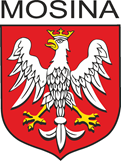 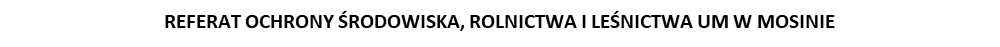 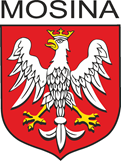 OD 3 SIERPNIA 2021 R. W URZĘDZIE MIEJSKIM W MOSINIE FUNKCJONUJE GMINNY PUNKT KONSULTACYJNO - INFORMACYJNY PROGRAMU "CZYSTE POWIETRZE" 

Urząd Miejski w Mosinie – salka radnego
Wtorek – piątek godz. 16:00 – 19:00
Sobota godz. 10:00  13:00

Telefon kontaktowy 570-322-250

Punkt świadczy bezpłatną pomoc w przygotowaniu wniosku o dofinansowanie na wymianę źródeł ciepła i termomodernizację domu
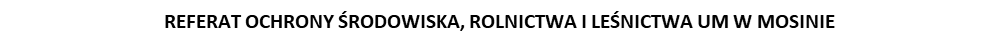 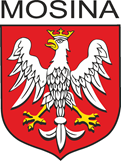 DOFINANSOWANIE Z BUDŻETU GMINY MOSINA:

termin składania dokumentów: nabór ciągły,
refundacja kosztów kwalifikowanych poniesionych po podpisaniu umowy o udzielenie dotacji,
dotacja dotyczy: zamiany kotła opalanego paliwem stałym na ogrzewanie proekologiczne,
dla kogo: właściciele lub współwłaściciele lokali lub budynków, najemcy za zgodą władającego lokalem/budynkiem,
miejsce składania wniosku:  Urząd Miejski w Mosinie,
brak kryterium dochodowego;  nabór ciągły, wnioski są rozpatrywane do wyczerpania puli środków,
wysokość dotacji: 
w przypadku instalowania pomp ciepła, kotłów gazowych i elektrycznych maksymalnie 80 % udokumentowanych kosztów kwalifikowanych, lecz nie więcej niż 5.000,00 zł;
w przypadku instalowania kotłów stałopalnych 5 klasy maksymalnie 80% udokumentowanych kosztów kwalifikowanych, lecz nie więcej niż 4.000,00 zł;
w przypadku instalowania kolektorów słonecznych dla celu podgrzewania ciepłej wody użytkowej maksymalnie 80% udokumentowanych kosztów, lecz nie więcej niż 3.000,00 zł.
Kontakt w sprawie dotacji: 61 81018 247, 61 81018 245.
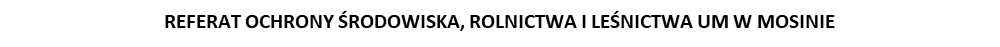 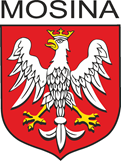 DOTYCHCZASOWE DZIAŁANIA ZREALIZOWANE NA RZECZ OCHRONY POWIETRZA NA TERENIE GMINY MOSINA
Gmina Mosina od kilku lat podejmuje działania zmierzające do walki z niską emisją.
We współpracy z Wojewódzkim Funduszem Ochrony Środowiska i Gospodarki Wodnej                                                                   od 12 lipca 2019 roku Gmina realizuje program priorytetowy „Czyste Powietrze”, którego celem jest poprawa efektywności energetycznej i zmniejszenie emisji pyłów i innych zanieczyszczeń do atmosfery z istniejących jednorodzinnych budynków mieszkalnych lub uniknięcie emisji zanieczyszczeń powietrza pochodzących z nowo budowanych jednorodzinnych budynków mieszkalnych. 
Pracownicy Referatu Ochrony Środowiska, Rolnictwa i Leśnictwa w Mosinie udzielają pomocy mieszkańcom w aplikowaniu do ww. programu.
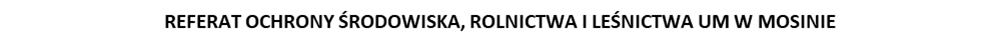 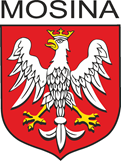 ILOŚĆ ZŁOŻÓNYCH WNIOSKÓW Z TERENU GMINY MOSINA W RAMACH PROGRAMU „CZYSTE POWIETRZE”  

2020 r. – 75 wniosków,
I kwartał 2021 - 30 wniosków – co plasuje Gminę Mosina na 1499 miejscu w rankingu* gmin Programu „Czyste Powietrze” za I kwartał 2021 r. 

* Ranking gmin utworzony został na podstawie dostarczonych przez wojewódzkie fundusze ochrony środowiska i gospodarki wodnej danych o liczbie wniosków do programu "Czyste Powietrze" złożonych przez właścicieli budynków jednorodzinnych w poszczególnych gminach. Ranking powstał na bazie liczby wniosków przyjętych w I kwartale 2021 roku. O pozycji gminy w rankingu decyduje wskaźnik, którego wartość wyznacza liczba wniosków złożonych z terenu danej gminy na 1000 budynków jednorodzinnych.
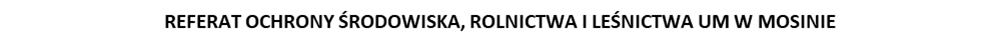 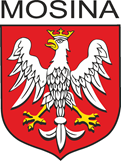 ILOŚĆ ZŁOŻÓNYCH WNIOSKÓW Z TERENU GMINY MOSINA W RAMACH DOTACJI POWIATU POZNAŃSKIEGO 
2018 r. -15 wniosków,
2019 r. – 10 wniosków,
2020 r. – 17 wniosków. 
W roku 2021 roku złożono do Powiatu Poznańskiego 35 wniosków, które zostały zaopiniowane pozytywnie, natomiast 10 wniosków odrzucono.
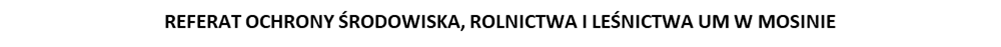 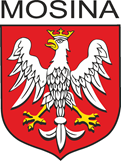 Z uwagi na coraz większe zainteresowanie mieszkańców stanem powietrza oraz nadmierne zanieczyszczenie przez tzw. niską emisję, w szczególności ze źródeł ciepła w budynkach mieszkalnych od lipca 2020 roku gmina Mosina uruchomiła własne dotacje do wymiany starych pozaklasowych kotłów i pieców (tzw. kopciuchów)     na nowoczesne urządzenia spełniające obecne wymagania emisyjności. 
Gmina Mosina w roku 2020 zwiększyła przeznaczoną na ten cel pulę środków w budżecie z pierwotnych 200 000,00 złotych do 270 000,00 złotych.
W 2021 roku Gmina Mosina  na realizację programu przeznaczyła w budżecie kwotę 500 tysięcy złotych,         z czego od początku roku do dnia 4.08.2021 r. przelano na konta beneficjentów łącznie 186 238,02 złote.
Zaangażowanie na podstawie zawartych umów wg stanu na dzień 4.08.2021 r. wynosi 408 000,00 złotych
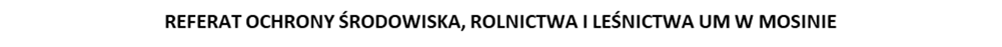 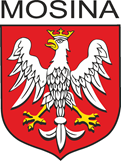 ILOŚĆ ZŁOŻÓNYCH WNIOSKÓW Z TERENU GMINY MOSINA W RAMACH DOTACJI GMINY MOSINA

Od rozpoczęcia naboru wniosków do 31 grudnia 2020 r.:
wpłynęły 104 wnioski,
podpisano 83 umowy,
rozliczono i wypłacono 73 dotacje,
odnotowano 26 rezygnacji i odmów.
Od 1 stycznia 2021 roku do dnia 4.08.2021 roku:
wpłynęło 117 wniosków,
podpisano 88 umów,
odnotowano 2 odmowy i 6 wycofań.
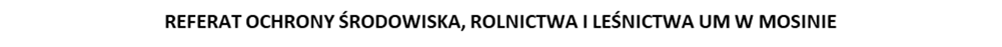 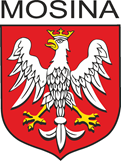 O możliwych źródłach dofinansowania można dowiedzieć się za pośrednictwem stron: 
https://www.mosina.pl/czyste-powietrze,https://www.mosina.pl/dotacje-na-wymiane-piecow--nabor-wnioskow. 
https://www.mosina.pl/dotacja-na-wymiane-piecow. 
https://czystepowietrze.gov.pl/wez-dofinansowanie/ 
oraz na fanpage’u  https://www.facebook.com/mosinabezsmogu/.
Z uwagi na panującą sytuację epidemiologiczną obecnie ograniczone zostały możliwości prowadzenia bezpośredniego instruktażu mieszkańców w zakresie sposobu spalania. Wcześniej były one przeprowadzane regularnie. Gmina Mosina po ustaniu pandemii planuje powrót do powyższego. Niemniej jednak przy różnych działaniach strażnicy miejscy w ramach obowiązujących ograniczeń przekazują informacje w tym zakresie oraz           o możliwościach skorzystania z dofinansowania na wymianę starych urządzeń grzewczych.
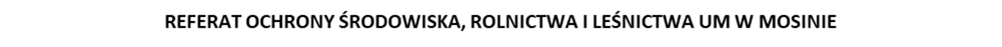 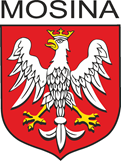 Dzięki staraniom gminy Główny Inspektorat Ochrony Środowiska w Poznaniu zainstalował w Mosinie przy ulicy Czereśniowej automatyczną stację pomiarową jakości powietrza. 
Dane ze stacji dostępne są na portalu Jakość Powietrza GIOŚ oraz na stronie Systemu monitoringu jakości powietrza województwa wielkopolskiego. Dzięki aplikacji mobilnej na telefony z systemem Android, IOS, Windows pt. „Jakość powietrza w Polsce” na bieżąco można przeglądać bieżące i archiwalne zmiany zachodzące w powietrzu w najbliższej okolicy.
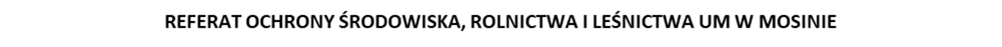 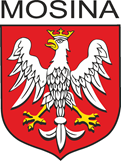 Mieszkańcy w każdej chwili mogą sprawdzić stan powietrza na terenie Gminy Mosina w zakresie stężeń pyłów PM10 i PM2,5.
Pomiary podchodzą z czujników zamontowanych na obiektach publicznych znajdujących się na terenie Gminy Mosina, w następujących lokalizacjach: 
Szkoła Podstawowa nr 1 w Mosinie, 
Szkoła Podstawowa nr 2 w Mosinie, 
Zespół Szkół w Krośnie, 
Szkoła Podstawowa w Rogalinie,
Szkoła Podstawowa w Daszewicach. 

Pomiary można sprawdzić na stronie:  https://www.mosina.pl/stan-powietrza, https://panel.syngeos.pl/sensor/pm2_5 , 
	
Przy wsparciu Mosińskiego Alarmu Smogowego mieszkańcy zainstalowali na terenie gminy również swoje czujniki, których wyniki pomiarów można sprawdzić na stronie https://mosina.aqi.eco/.
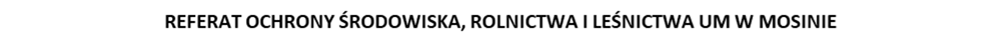 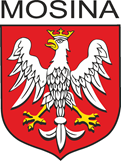 Kampania #zyjzdrowo
Gmina Mosina w ramach akcji #żyjzdrowo przystąpiła w 2020 roku do realizacji kampanii informacyjno-edukacyjnych, których celem jest m.in. promocja zdrowego trybu życia oraz ochrona środowiska.
W ramach zaplanowanych na kilka miesięcy konkursów o tematyce prozdrowotnej i proekologicznej, ich uczestnicy mogli otrzymać m.in. zbiorniki na deszczówkę, nasiona do zakładania łąk kwietnych, budki dla ptaków czy sadzonki drzew.
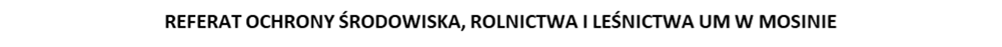 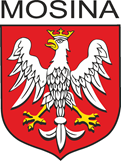 W ramach podejmowanych w kampanii #Żyjzdrowo działań w 2020 roku: 

ogłoszono konkursy m.in. dot. retencjonowania wody "H20- złap to", 
promocji zdrowego stylu życia i aktywnego wypoczynku "Kolory lata na talerzu", 
przygotowano materiały edukacyjne dot. roli lasów w retencjonowaniu wody, dokarmiania ptaków zimą, łąk kwietnych  i koszenia trawników latem, 
we współpracy z Nadleśnictwem Babki przygotowano akcję sadzenia drzew, która niestety          ze względu na COVID-19 została zawieszona. 

W 2021 roku kampania jest kontynuowana, zrealizowano m.in. konkurs dot. Gęsi w Wielkopolskim Parku Narodowym, któremu towarzyszył film edukacyjny, na  bazie którego opracowano pytania dla uczestników.
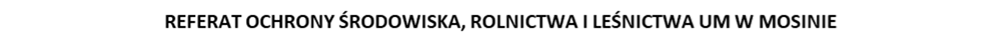 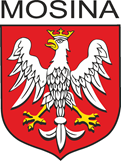 W ramach rozwoju kampanii, Gmina Mosina została zakwalifikowana do dofinansowania projektu                pt. Organizacja konkursów i imprezy plenerowej upowszechniających wiedzę ekologiczną i przyrodniczą dla dzieci i młodzieży poprzez realizacje cyklu filmowego "Mosina NATURAlnie piękne miejsce" w Mosinie. 
Dofinansowanie realizowane będzie w formie refundacji, koszt całkowity zadania to 25.000,00 zł, kwota dotacji- 15.000,00 zł. Cykl filmowy powstanie w oparciu o rozwinięcie powstałej w 2020r. kampanii             "Żyj Zdrowo", której celem jest m.in. promocja zdrowego trybu życia oraz ochrona środowiska.
Założeniem cyklu jest wspomaganie edukacji ekologicznej podnoszącej świadomość ekologiczną społeczeństwa, w szczególności dzieci i młodzieży w zakresie m.in. retencjonowania wody, aspektów przyrody nas otaczającej, w tym np. życia owadów, segregacji śmieci, wymiany źródeł energii itp. Filmom będą towarzyszyły konkursy z nagrodami. Zaplanowano także stoiska partnerów kampanii i Gminy Mosina podaczas MTB Wiórek, gdzie będą przeprowadzane działania informacyjno-edukacyjne.


Szczegółowe informacje o kampanii na www.mosina.pl - https://www.mosina.pl/Kampania-zyj-zdrowo .
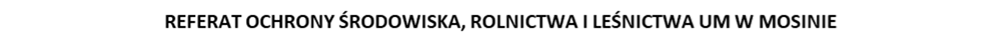 Analiza możliwości aplikowania o środki zewnętrzne w ramach ogłoszonych konkursów Narodowego Funduszu Ochrony Środowiska i Gospodarki Wodnej w Warszawie :- Program usuwania folii rolniczych i innych odpadów pochodzących z działalności rolniczej - Program „Stop Smog”
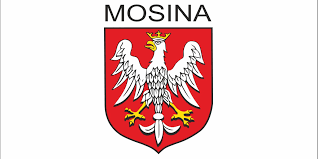 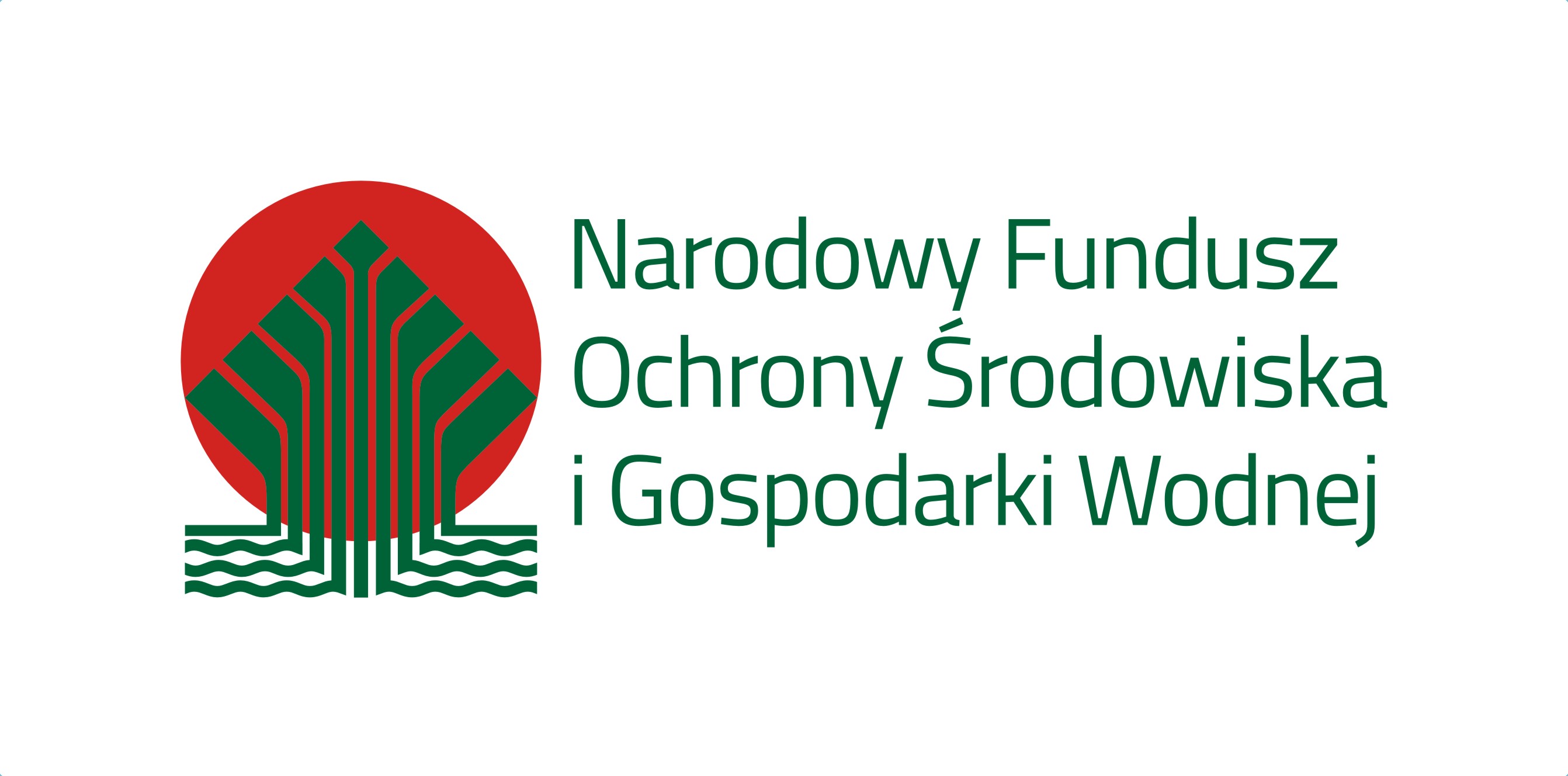 Program usuwania folii rolniczych i innych odpadów pochodzących z działalności rolniczej
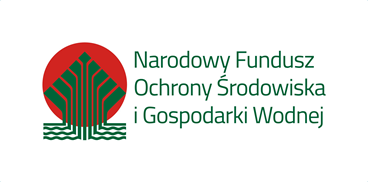 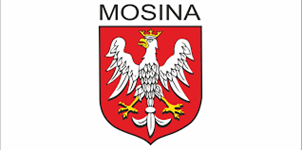 Cel programu:
Rozwój systemów zagospodarowania odpadów z tworzyw sztucznych z rolnictwa.
Rodzaj przedsięwzięcia 
Przedsięwzięcie w zakresie transportu oraz odzysku lub unieszkodliwienia odpadów z folii rolniczych, siatki i sznurka do owijania balotów, opakowań po nawozach oraz typu Big Bag;
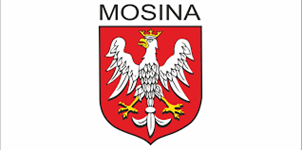 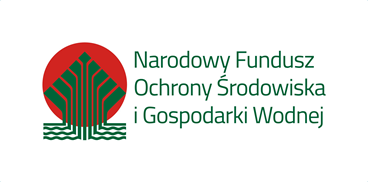 Terminy realizacji :
Nabór wniosków od 28.06.2021 roku do 15.09.2021 roku
Wydatkowanie środków do 30.11.2022 roku
Okres kwalifikowalności kosztów od 01.06.2021 do 30.06.2022 roku
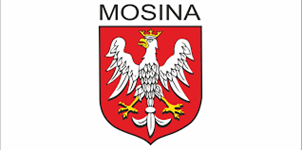 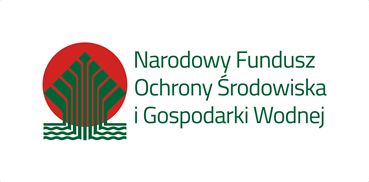 Forma dofinansowania:
Dotacja w formie refundacji 
Kwota dofinansowania nie może przekroczyć iloczynu 500 zł i wyrażonej w MG masy odpadów z folii rolniczych, siatki i sznurka do owijania balotów, opakowań po nawozach i typu BIG BAG unieszkodliwionych lub poddanych odzyskowi w ramach przedsięwzięcia
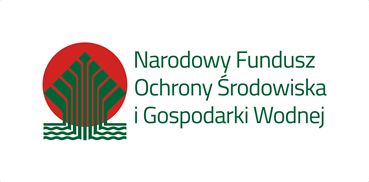 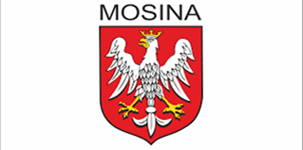 Działania Gminy Mosina w celu przygotowania wniosku o dofinansowania
Zidentyfikowanie potrzeb w zakresie masy odpadów z folii rolniczych, siatki i sznurka do owijania balotów, opakowań po środkach ochrony roślin i typu BIG BAG wymagających unieszkodliwienia lub poddania odzyskowi odpadów w ramach przedsięwzięcia
Analiza rynku w zakresie możliwości przetworzenia odpadów wraz z kalkulacją ceny zbierania, transportu oraz odzysku lub unieszkodliwienia odpadów 
Koncepcja organizacyjna procesu zbierania, transportu oraz odzysku lub unieszkodliwienia odpadów
Określenie terminów realizacji zadania
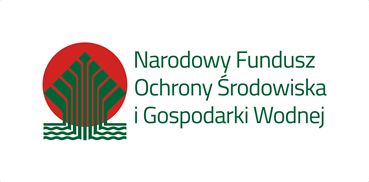 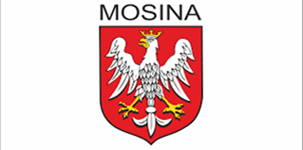 Program „Stop Smog”
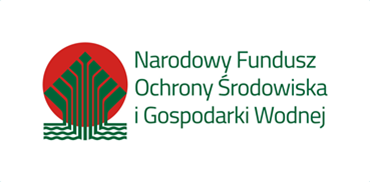 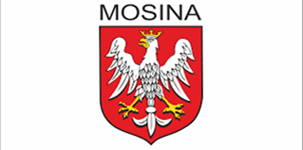 Cel programu
Rodzaj przedsięwzięć
Wsparcie działań związanych z wymianą bądź likwidacją źródeł ciepła i termomodernizację w budynkach mieszkalnych jednorodzinnych osób ubogich energetycznie
Wymiana lub likwidacja wysokoemisyjnych źródeł ciepła na niskoemisyjne
Termomodernizacja
Podłączenie do sieci ciepłowniczej lub gazowej
Zapewnienie budynkom dostępu do energii z instalacji OZE
Zmniejszenie zapotrzebowania budynków mieszkalnych jednorodzinnych na energię dostarczaną na potrzeby ich ogrzewania i podgrzewania wody użytkowej
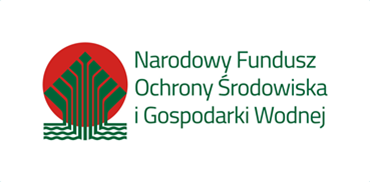 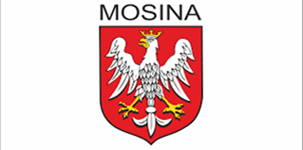 Terminy realizacji:
Nabór wniosków od 31.03.2021r do wyczerpania środków alokacji
Realizacja przedsięwzięcia do 3 lat od daty zawarcia porozumienia, w przypadku realizacji przedsięwzięć niskoemisyjnych w liczbie nie większej niż 2 % łącznej liczby budynków mieszkalnych jednorodzinnych na obszarze  gminy
Realizacja przedsięwzięcia do 4 lat od daty zawarcia porozumienia, w przypadku realizacji przedsięwzięć niskoemisyjnych w liczbie większej niż 2 % łącznej liczby budynków mieszkalnych jednorodzinnych na obszarze  gminy
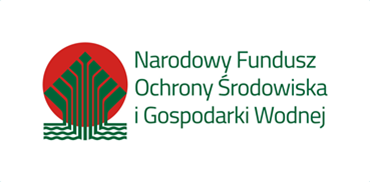 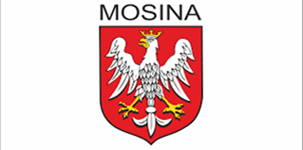 Forma dofinansowania
Dotacja 
Dla gmin do 100 tys. mieszkańców do 70 % współfinansowania
Średni koszt realizacji przedsięwzięcia niskoemisyjnego w jednym budynku nie może przekroczyć 53 000,00 złotych
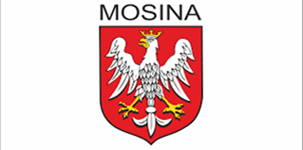 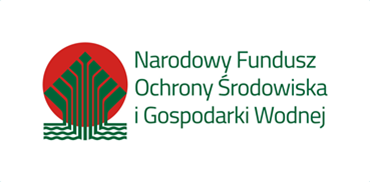 Działania Gminy Mosina w celu przygotowania wniosku o dofinansowania
Przygotowanie projektu uchwały w sprawie przyjęcia regulaminu realizacji przedsięwzięć niskoemisyjnych w budynkach mieszkalnych jednorodzinnych w ramach programu „Stop Smog” na terenie gminy Mosina
Opracowanie projektu dokumentacji aplikacyjnej o wsparcie finansowe dla mieszkańców gminy Mosina
Wybór złożonych ofert przez mieszkańców spełniające warunki formalne
Przeprowadzenie audytów energetycznych w lokalach objętych wsparciem 
Określenie kategorii przedsięwzięć niskoemisyjnych planowanych do realizacji w ramach programu
Przygotowanie kosztorysów realizacji przedsięwzięć 
Przygotowanie harmonogramu rzeczowo – finansowego realizacji projektu.
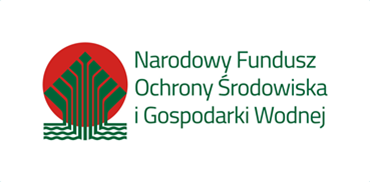 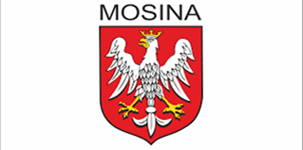 Dziękuję za uwagę